ASOCIACIÓN COOPERATIVA DE PRODUCCIÓN AGROPECUARIA “CANASTA CAMPESINA” DE RESPONSABILIDAD LIMITADA(ACPACAC DE R . L)
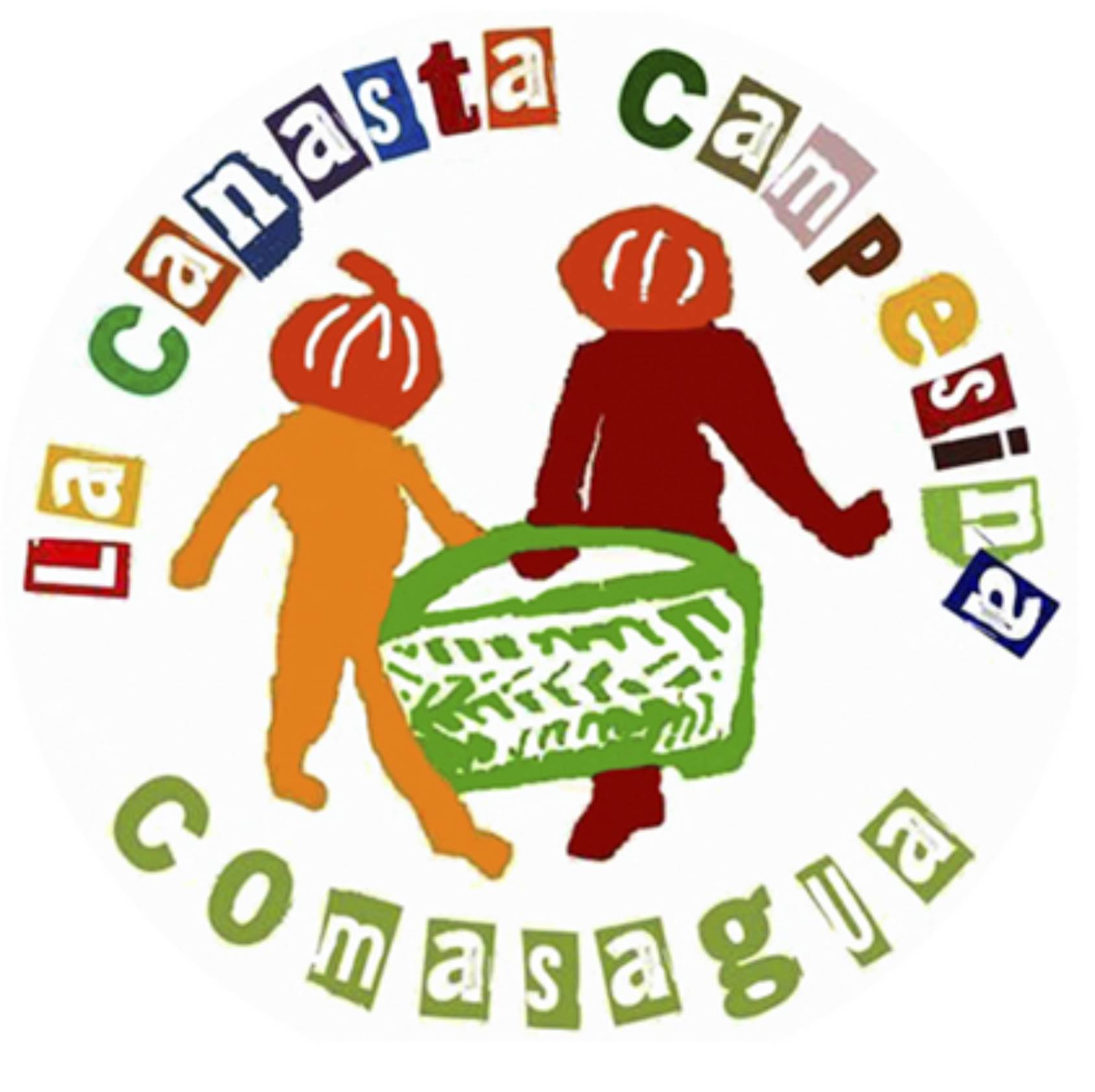 ¿QUIENES SOMOS?
La canasta Campesina es una cooperativa conformada por mujeres y jóvenes agricultores del municipio de Comasagua, La Libertad, dedicados a la producción y comercialización de productos orgánicos como hortalizas, hierbas aromáticas, frutas y huevos. Y esto lo hacemos posible gracias a nuestro sistema que promueve la economía justa y solidaria que le otorga pagos adecuados a los campesinos y los empodera con un trabajo digno.
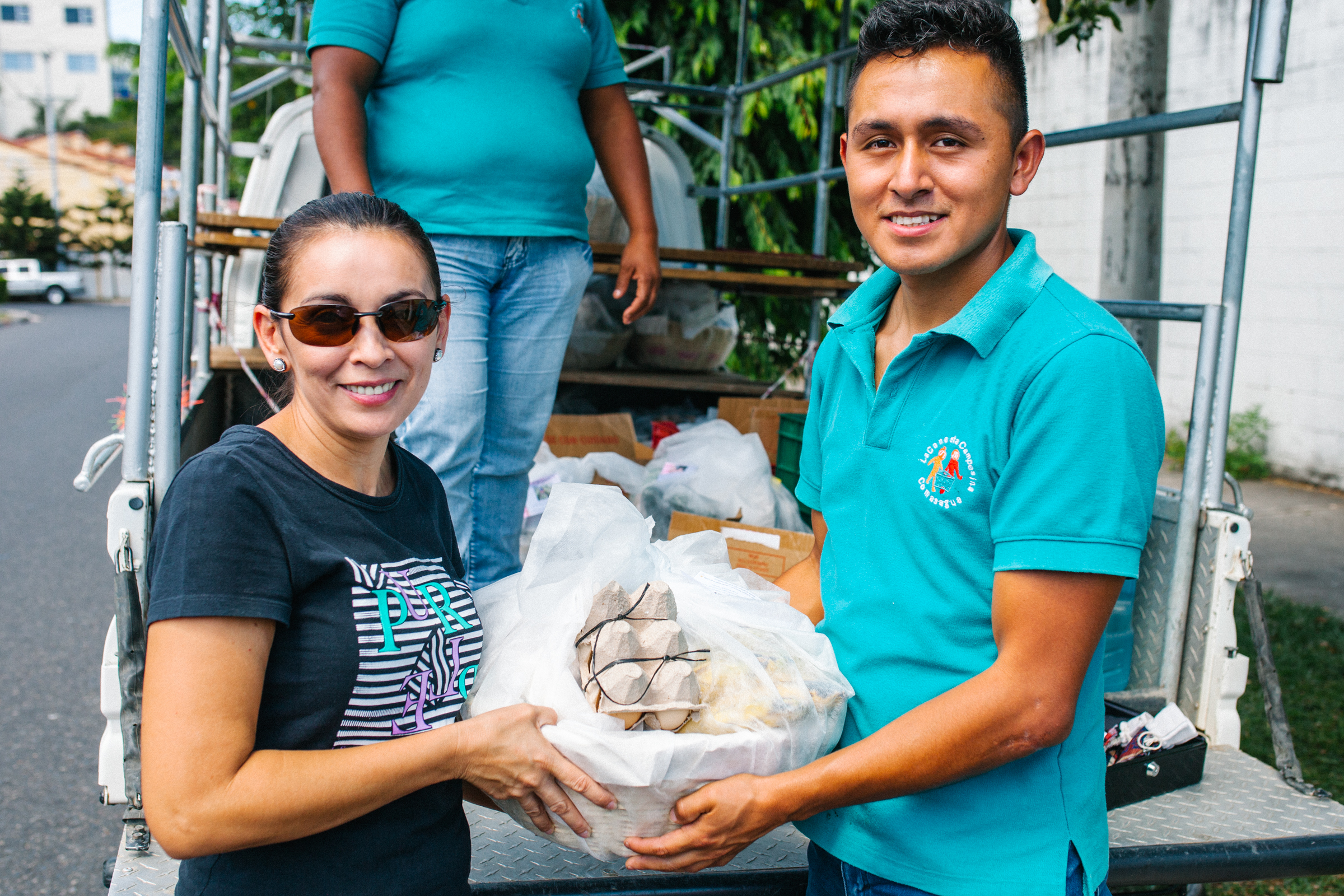 2
FECHAS IMPORTANTES
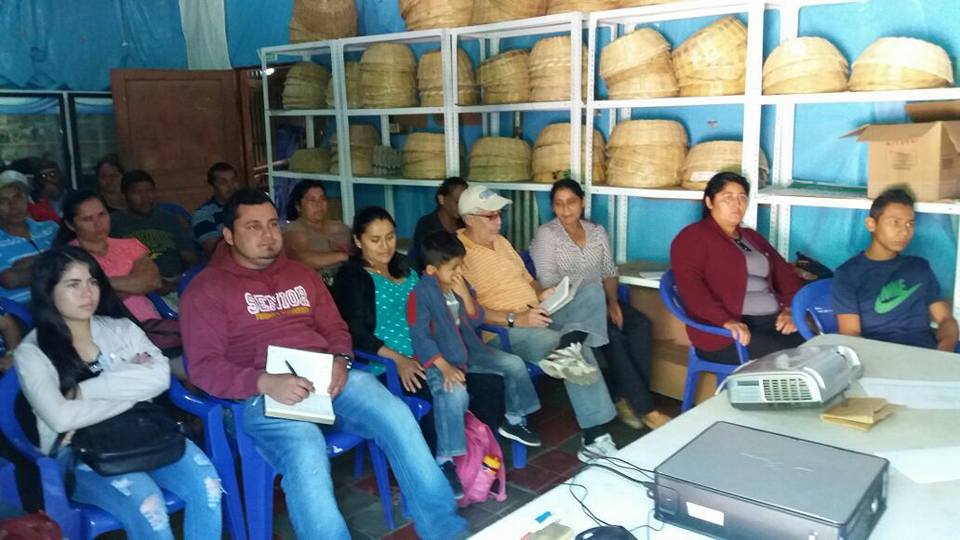 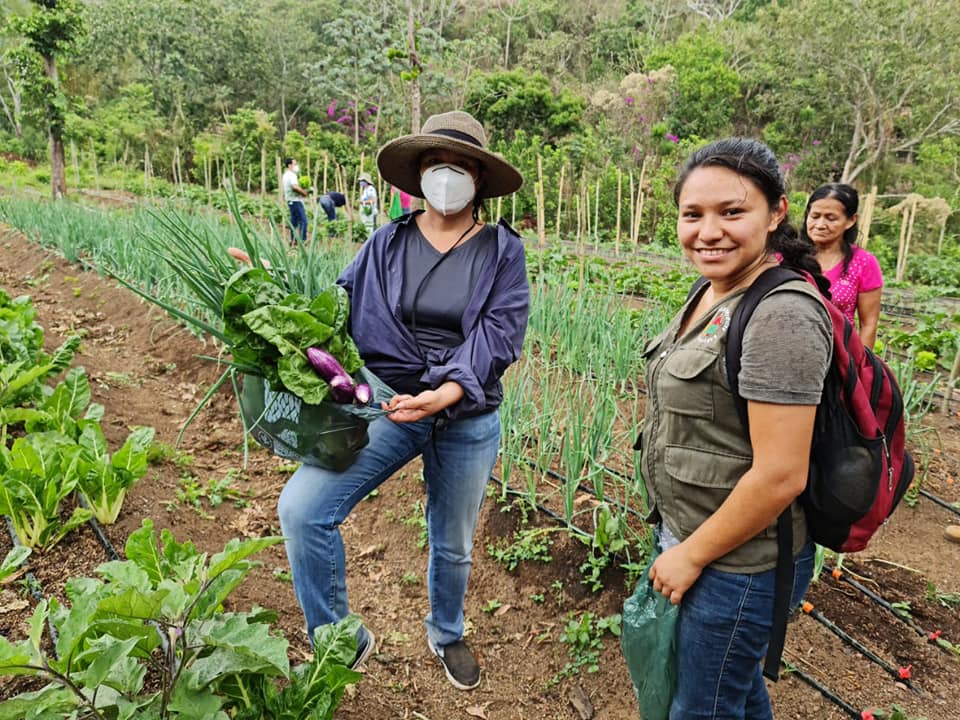 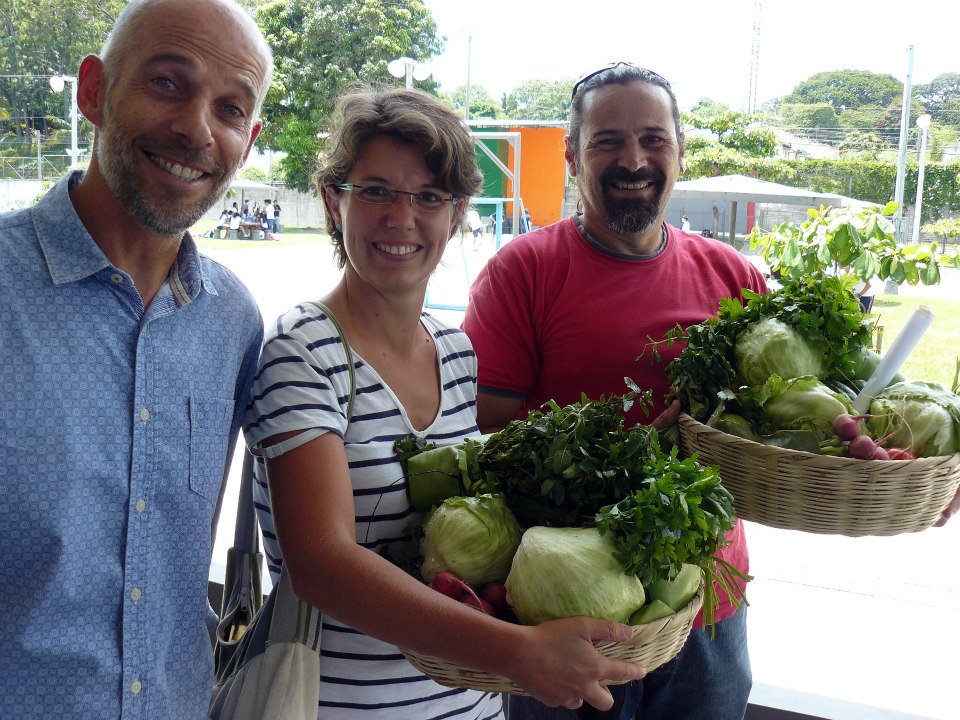 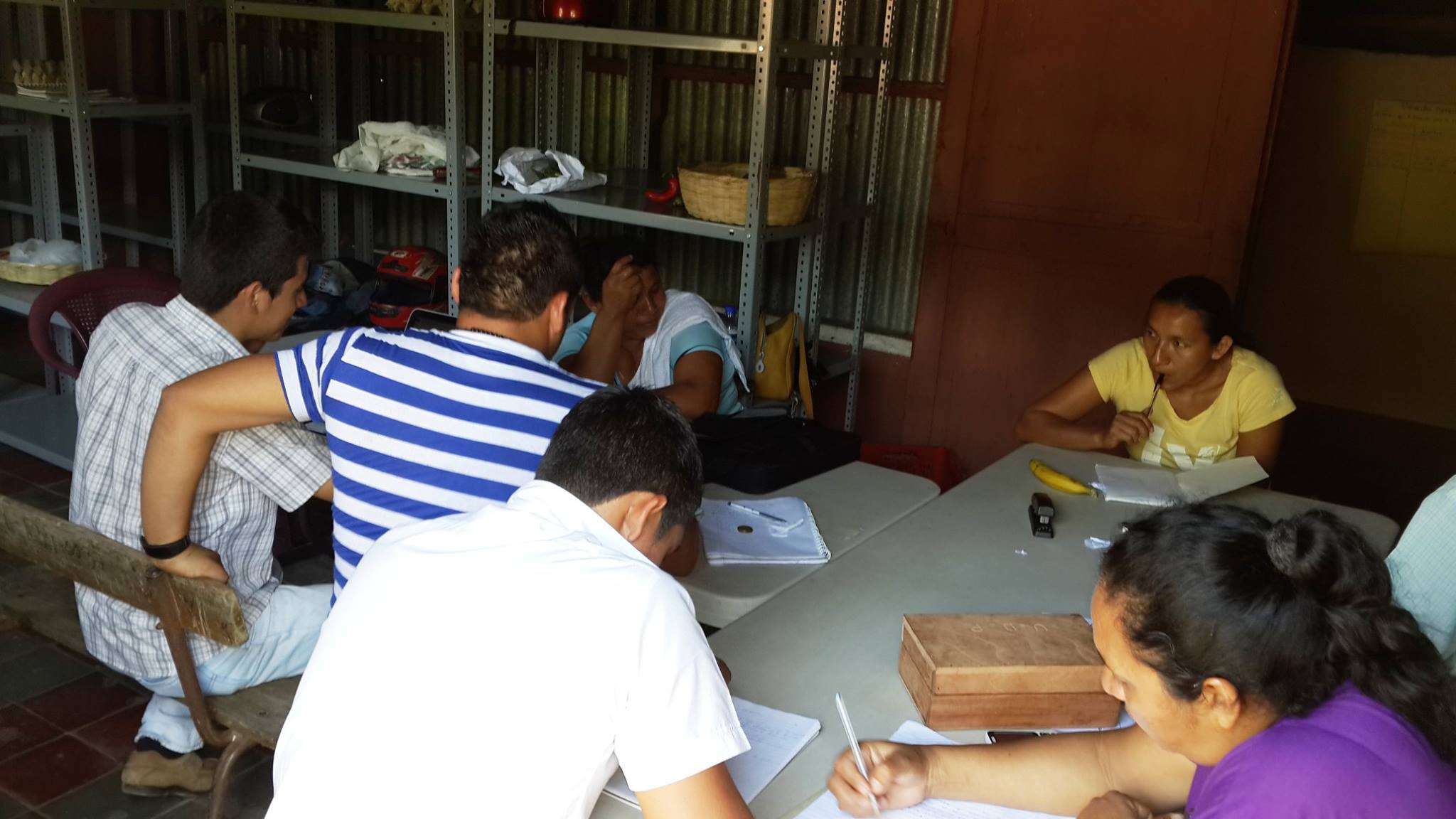 3
MISIÓN Y VISIÓN
MISIÓN
Somos una cooperativa especializada en productos agropecuarios cultivados de manera ecológica, comprometidos con la salud y sostenibilidad de nuestra comunidad, ofreciendo productos de calidad a nuestros amigos canasteros, a través del comercio justo y solidario bajo un alto sentido de responsabilidad social y ambiental.
VISIÓN
Ser la cooperativa líder en la producción y cultivo ecológico, impulsando el desarrollo de las mujeres y jóvenes en el municipio de Comasagua, basados en la comercialización social, justa y solidaria.
4
VALORES
Solidaridad 
Responsabilidad 
Equidad
Justicia
Integridad
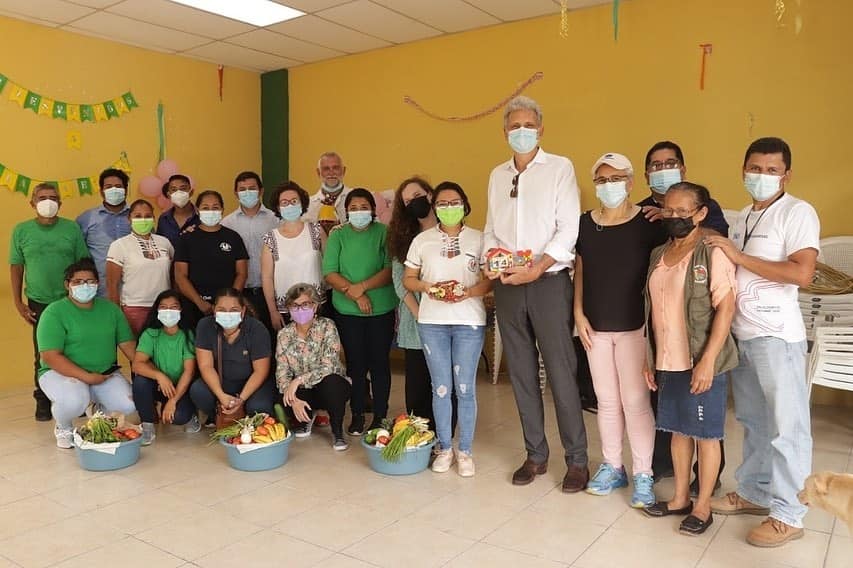 5
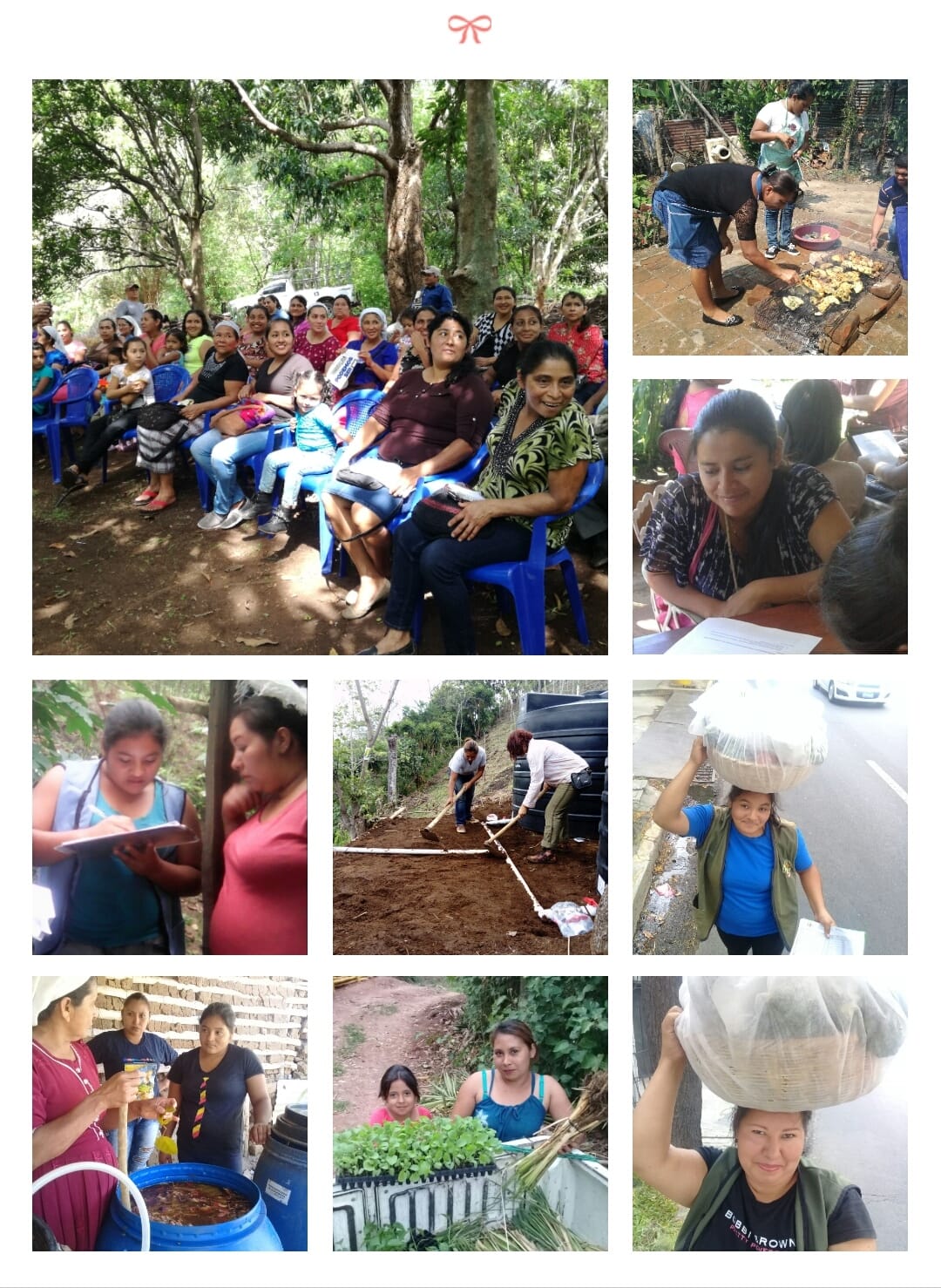 EJES TRANSVERSALES
1. ENFOQUE DE DERECHOS HUMANOS 
Inclusión de género 
Creación de empleos
Garantizan el derecho de la alimentación saludable del consumidor y productor 
2. SOSTENIBILIDAD DE LA VIDA 
Sostenibilidad ambiental  
3. RELEVO GENERACIONAL 
4. PACTO SOCIAL
6
ÁREAS DE TRABAJO DE LA COOPERATIVA
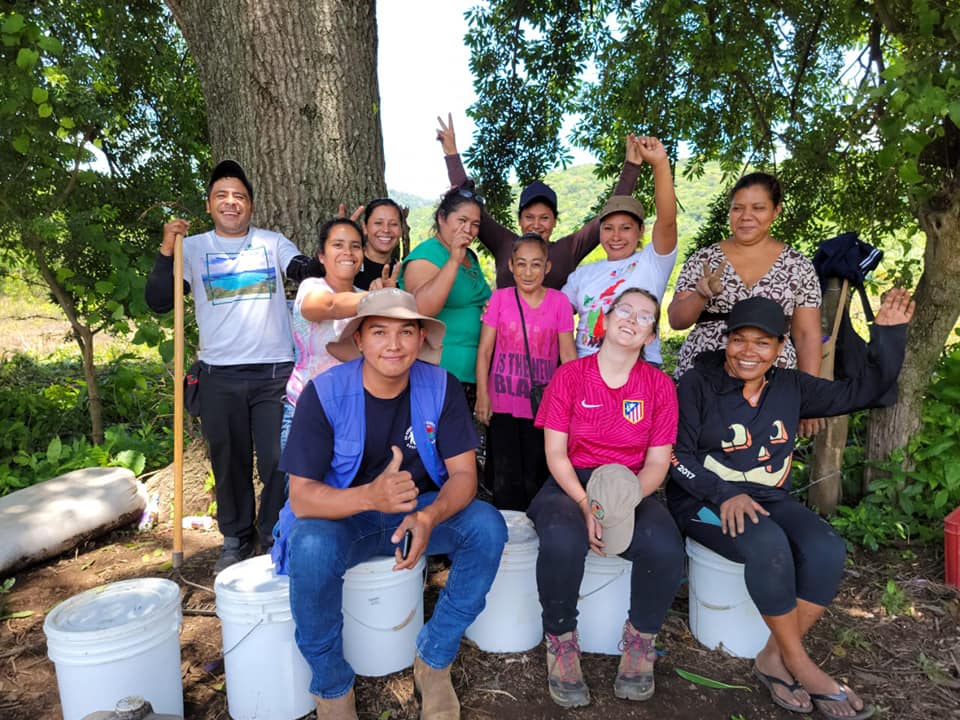 La Organización.
Producción. 
Comercialización.
7
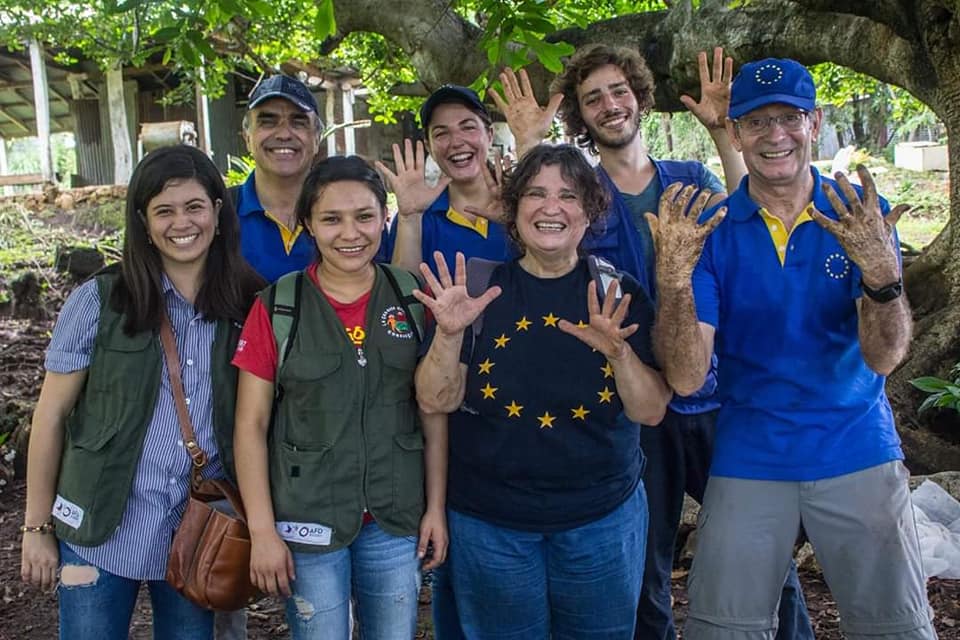 ORGANIZACIÓN
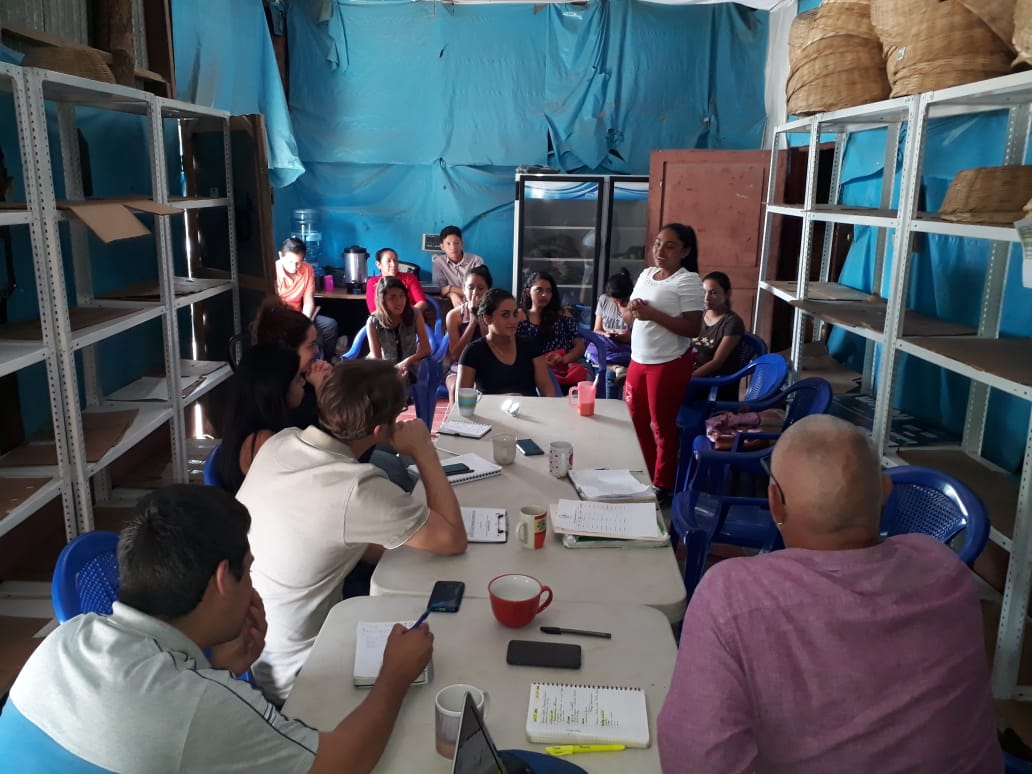 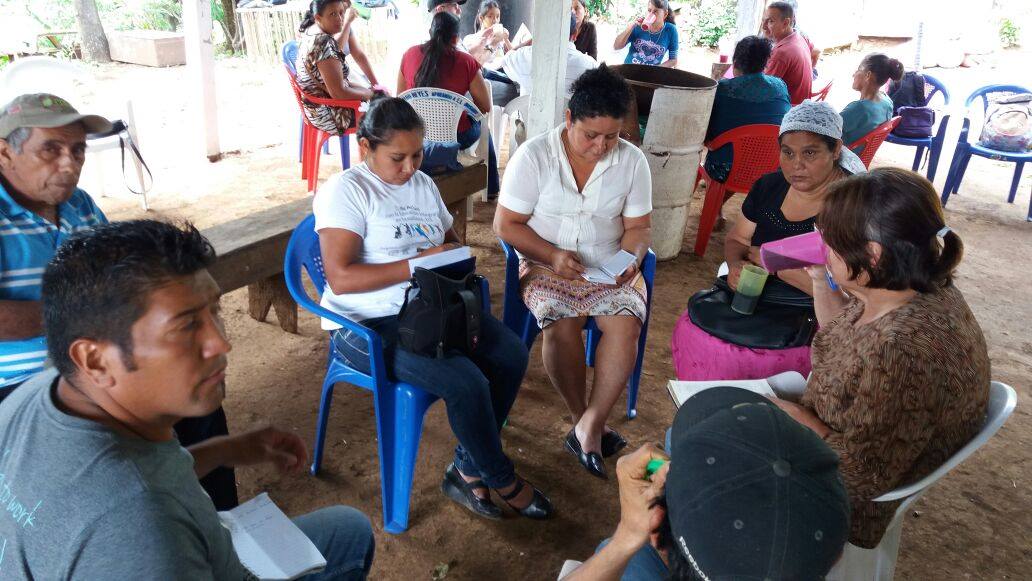 8
PRODUCCION
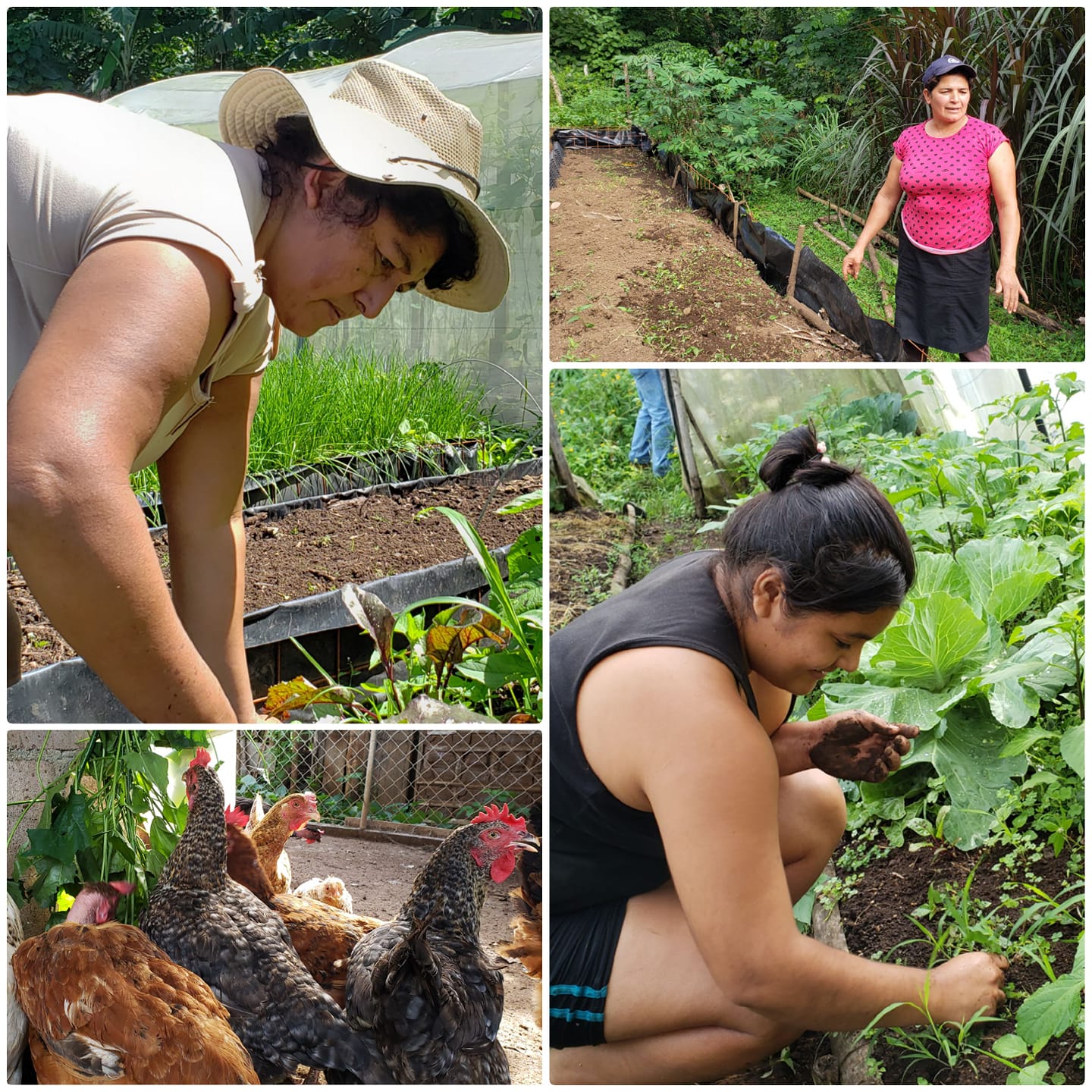 9
COMERIALIZACION
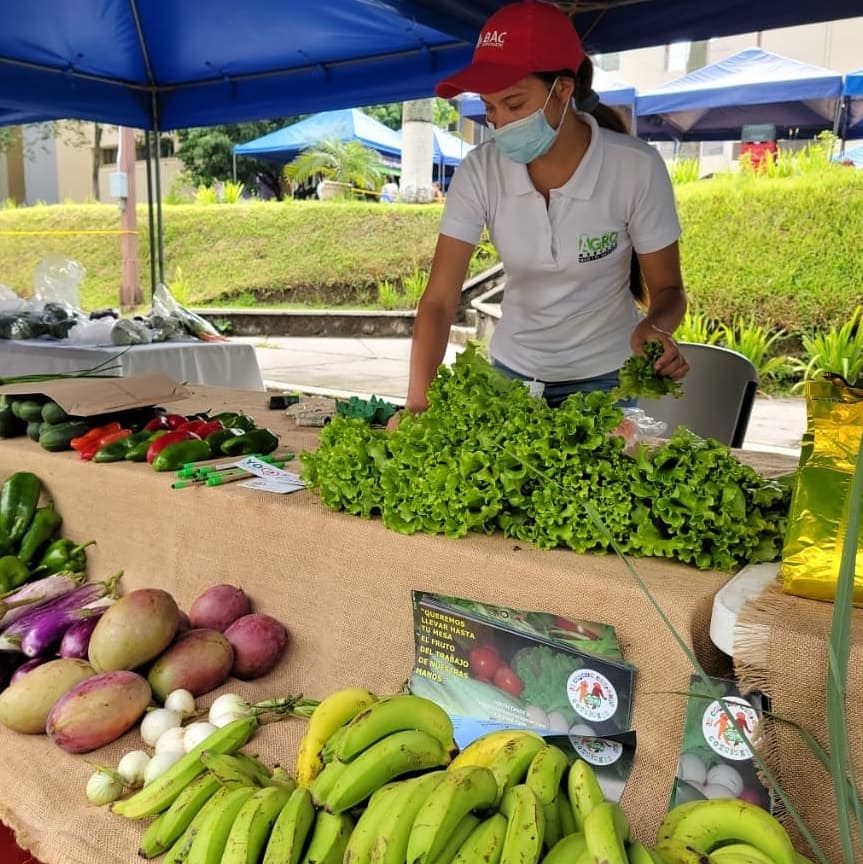 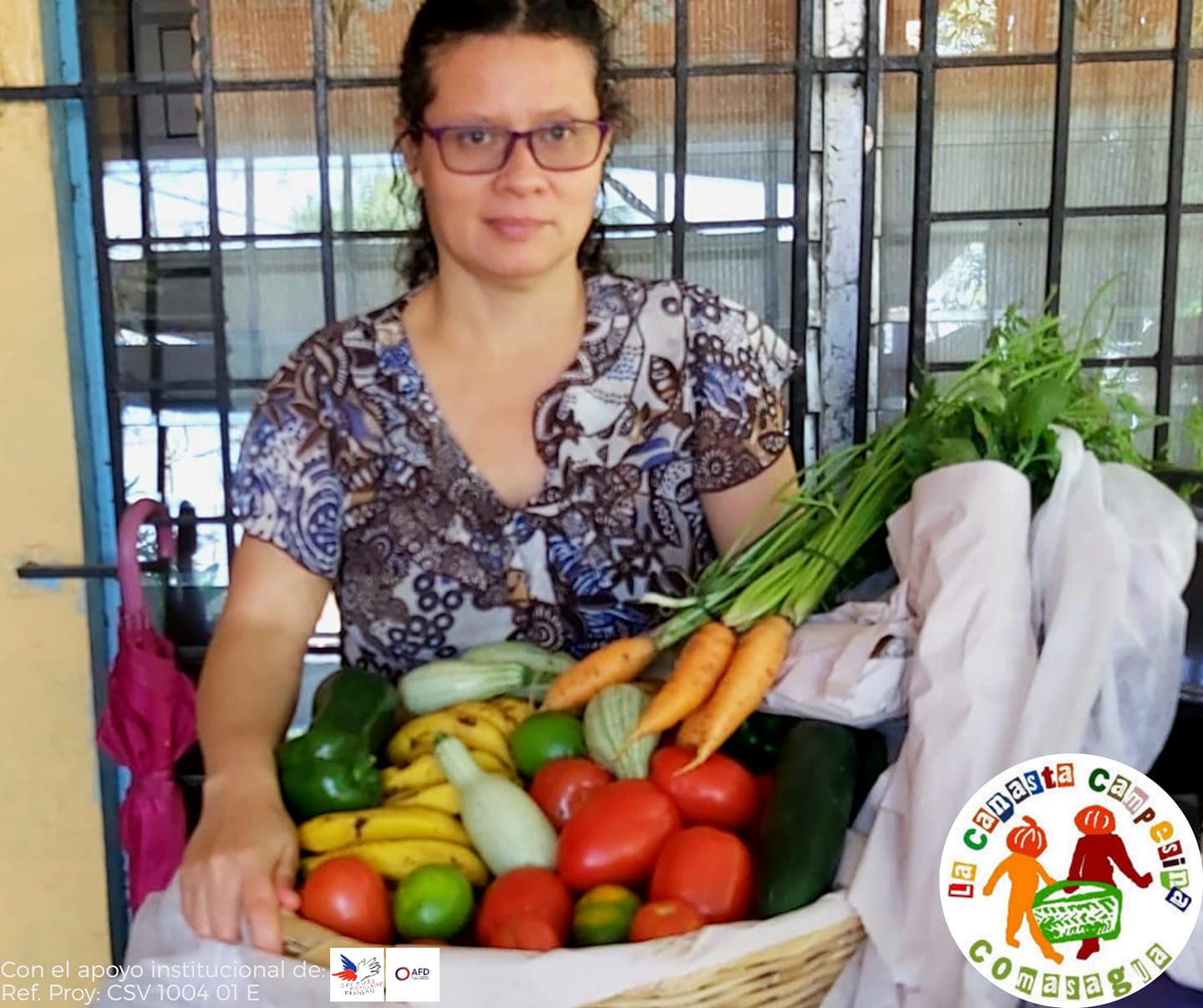 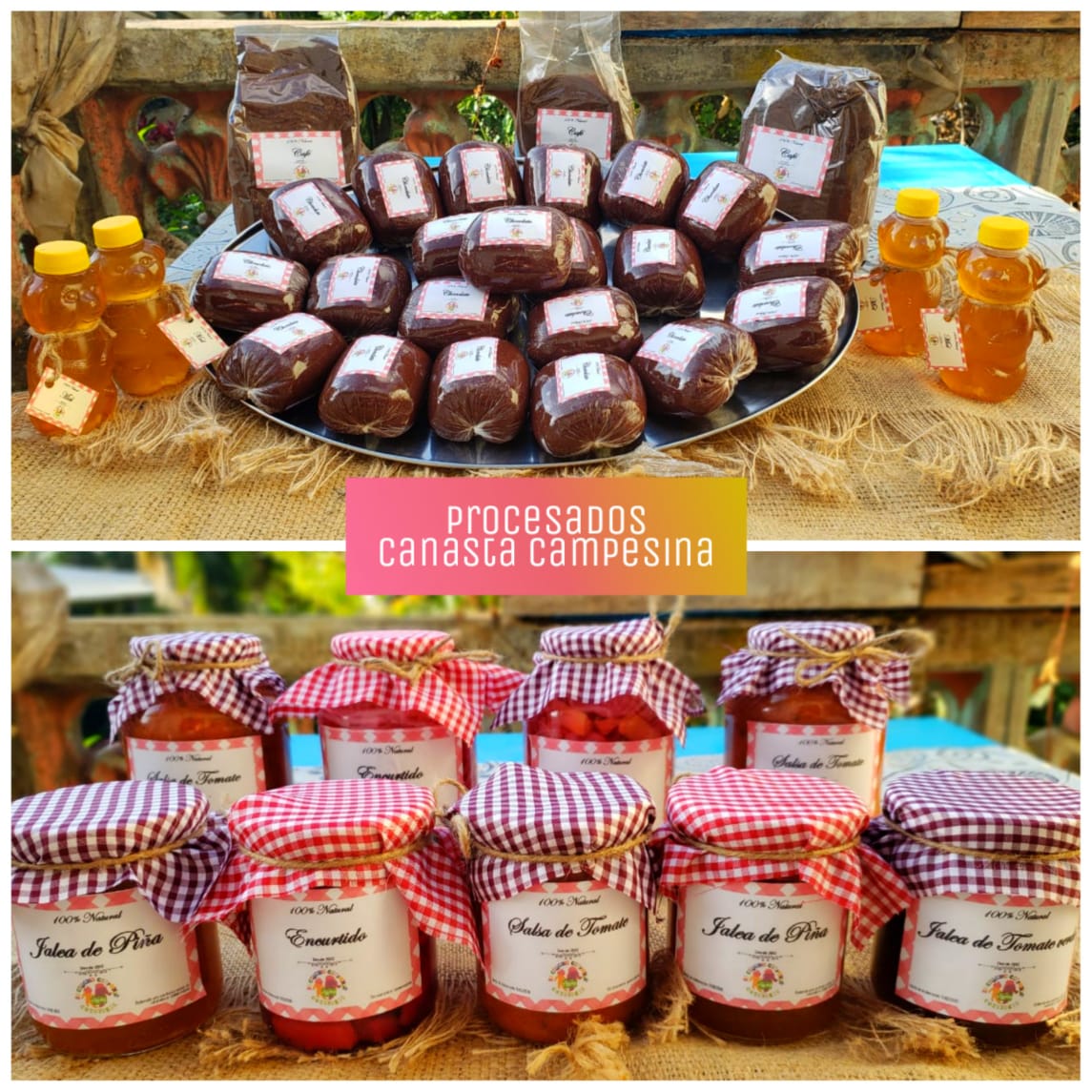 10
Logros.
Campesinas liderando áreas de trabajo de la cooperativa.
Gestión de diferentes proyectos: Becas campesinas, Conciencia verde, Santa Claus verde, entre otros.
Adquisición de un terreno para la producción comunitaria “ECO FINCA”.
Constante innovación en el uso de las TICS.
Intercambios de campesino a campesino a nivel nacional e internacional.
Establecimiento de otras líneas de comercialización. 
Alianzas estratégicas con organismos nacionales, internacionales y la academia.
11